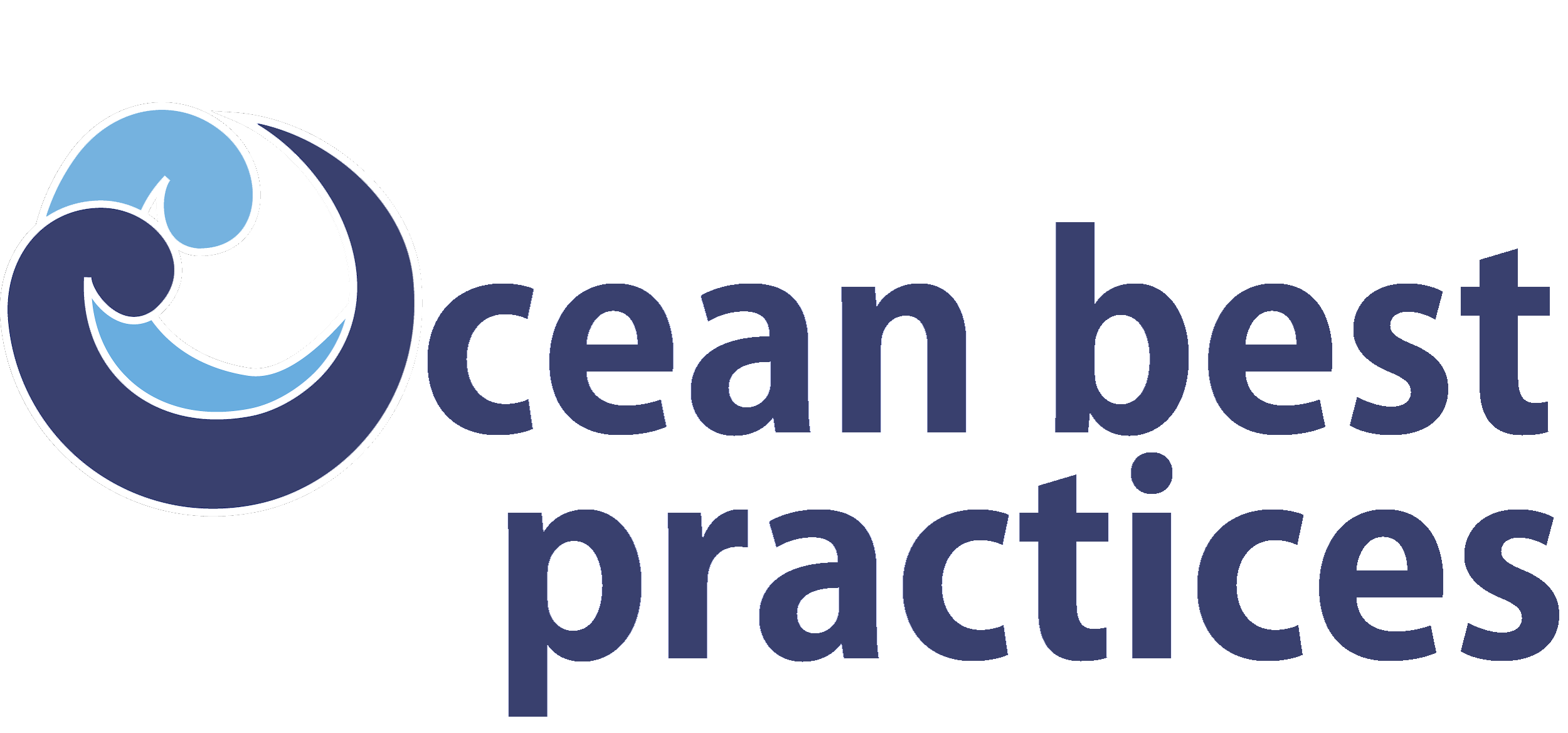 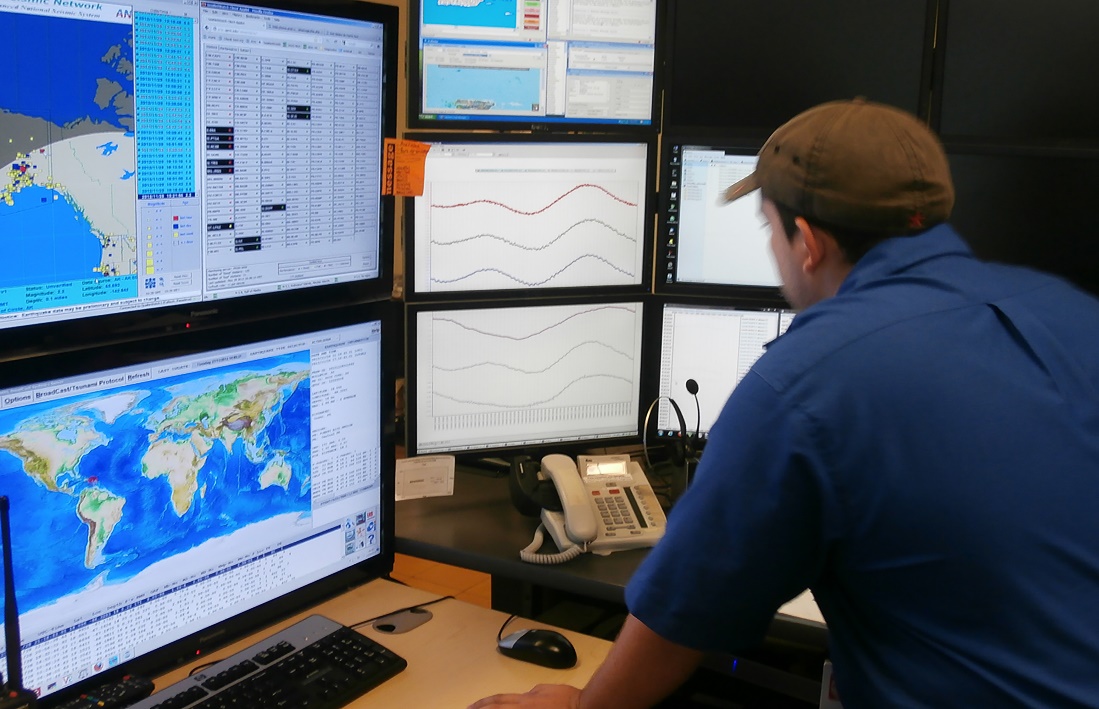 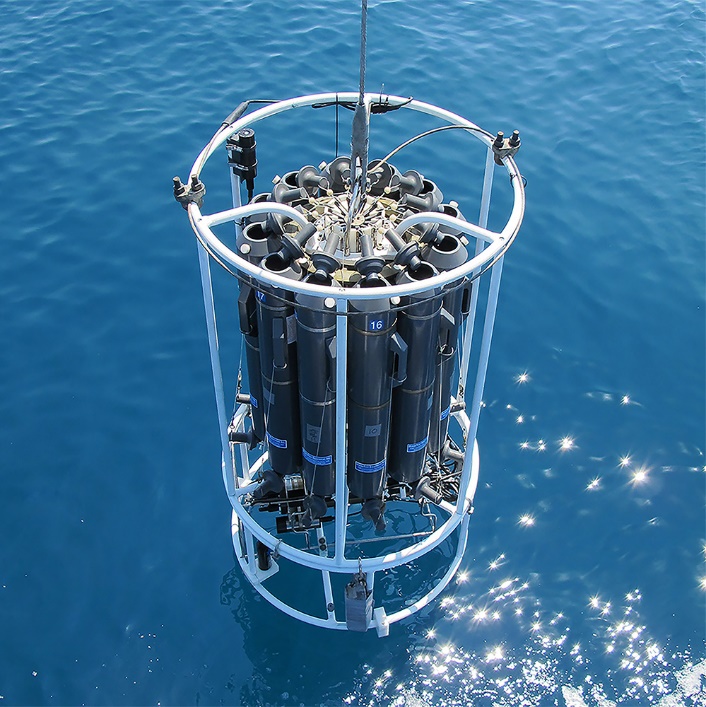 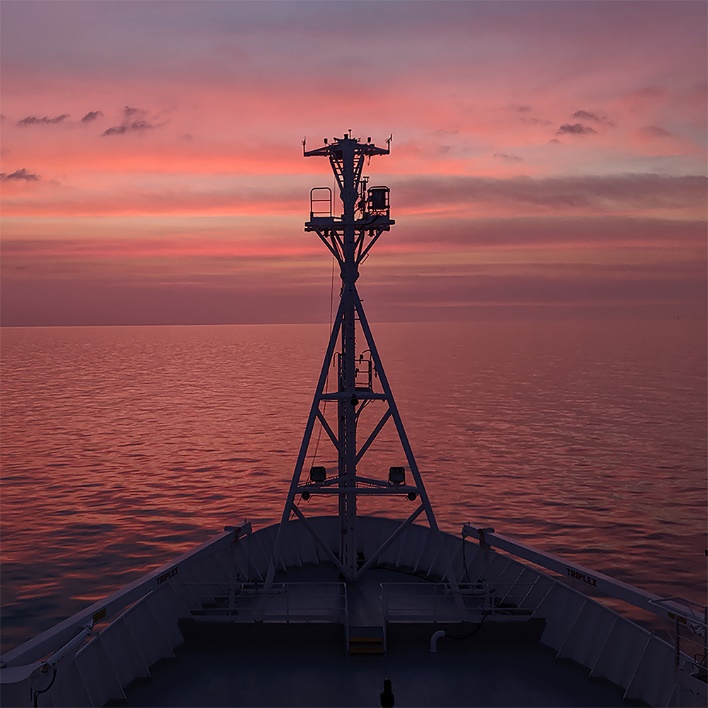 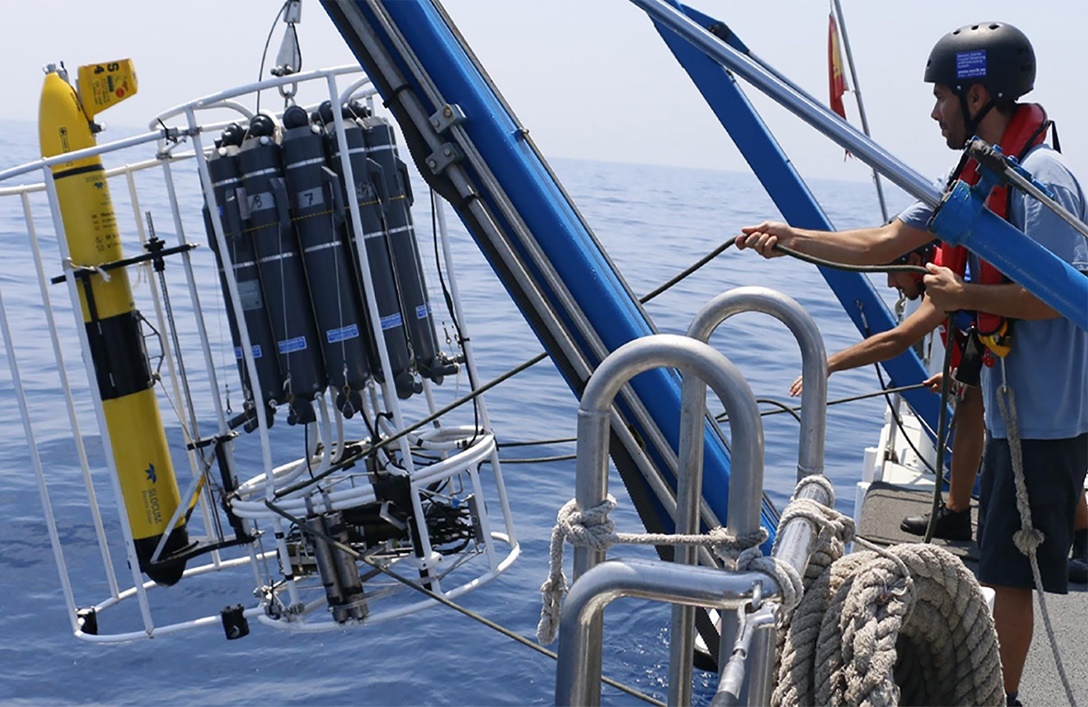 TT 21-02 Value chain analysis and KPIs status updates
(Agenda Item 11)
SG Meeting 12 – 14 December 2023
UNESCO - Paris
www.oceanbestpractices.org
Task Team objective
Identify and characterize the KPIs to track OBPS success and provide guidance toward strategic objectives completion.
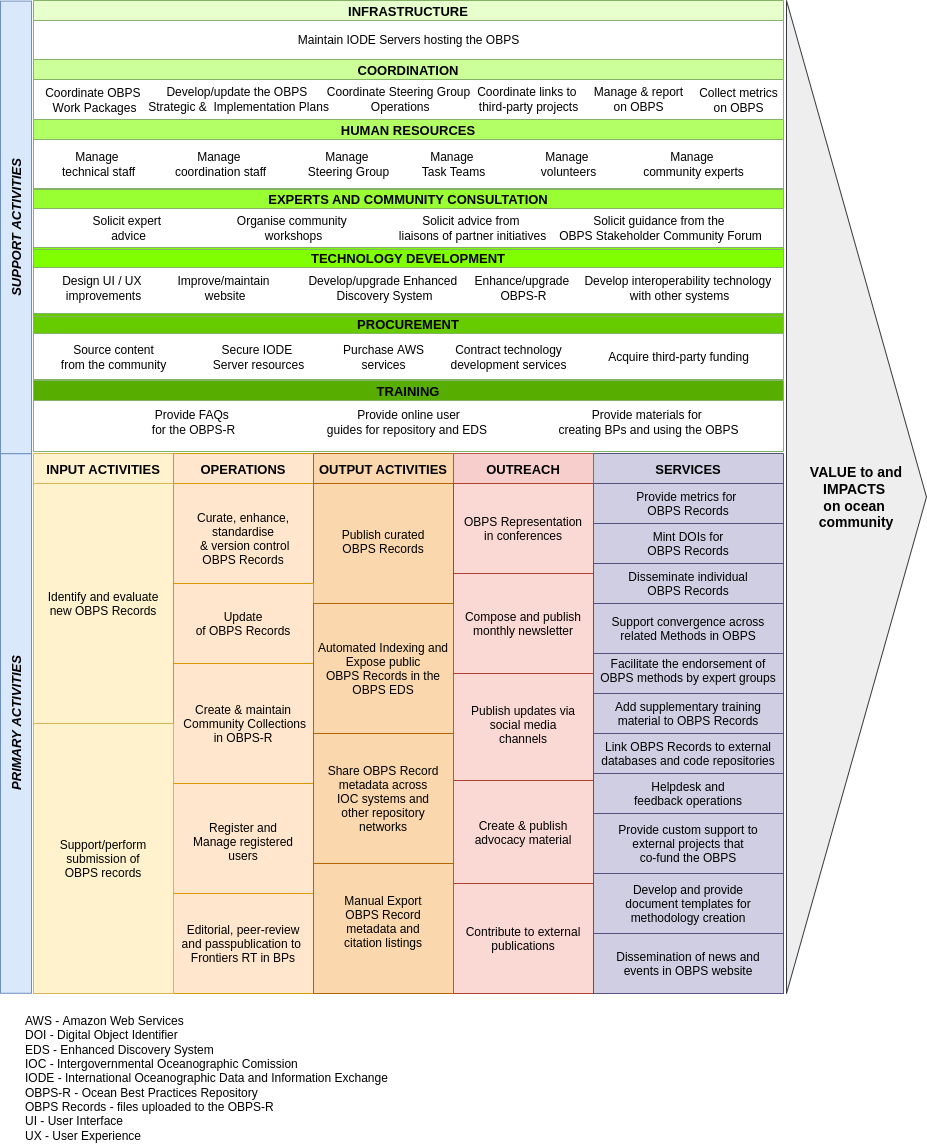 The 
OBPS 
Value 
Chain
Value Chain Cost Analysis
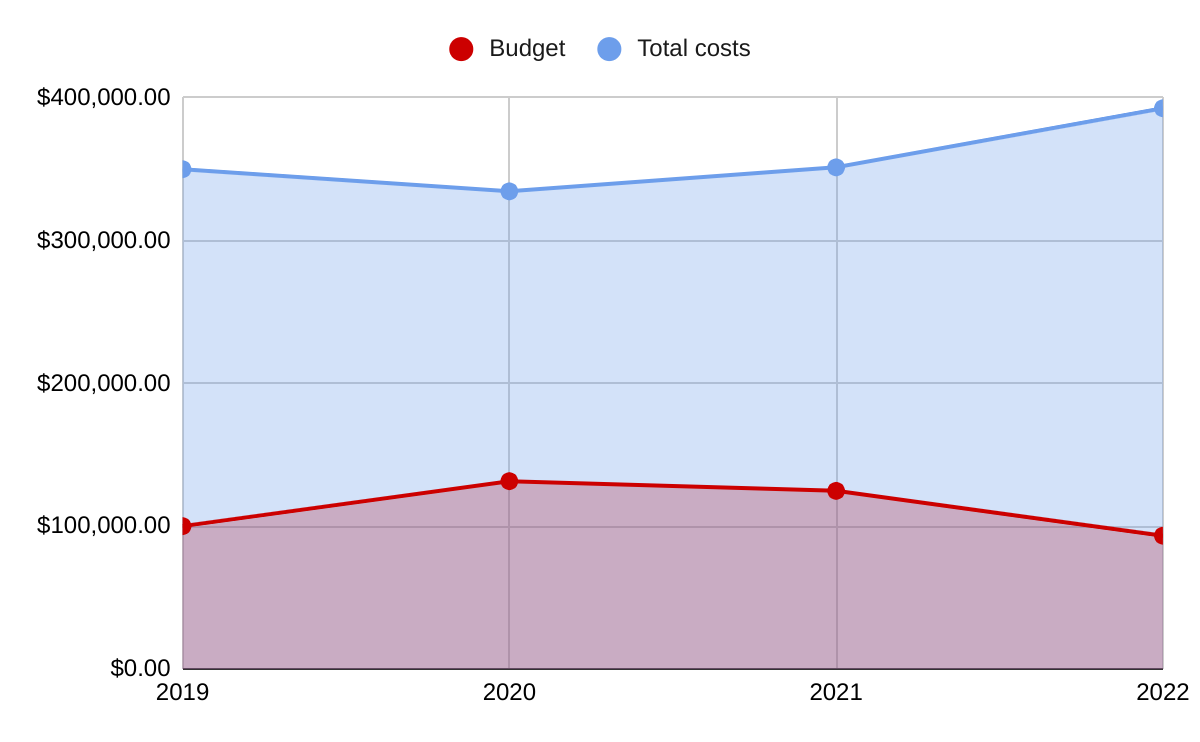 Voluntary contribution
[Speaker Notes: The VCA allowed us to estimate the yearly costs of running OBPS. For every dollar invested from our funders, the system is providing 3 dollars more.
Our annual budget may not be growing at the same pace as the system contribution, so we are more and more relying on voluntary work to maintain the show.
This may become a problem when it comes to cover needs for system upgrades and improvements or increasing the volume of operations.]
User Stories/
success cases/
Impacts
VCA
Cost Value Analysis
Opportunities to optimize OBPS to align with BPs uptake
BPs uptake paper
OBPS Value Documenting Analysis
OBPS KPIs Programme
OBPS Strategic Objectives
Results presentation
Data sources
KPIs 
definition
Cost Value Analysis
VCA
OBPS Value Documenting Analysis
OBPS KPIs Programme
OBPS Strategic Objectives
Results presentation
Data sources
KPIs 
definition
KPIs Aims
Attract and increase external funders/sponsors
Monitoring achievement of Strategic Objectives
KPIs for who?
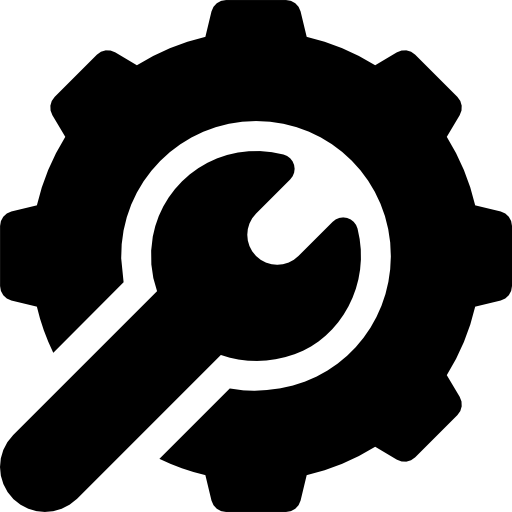 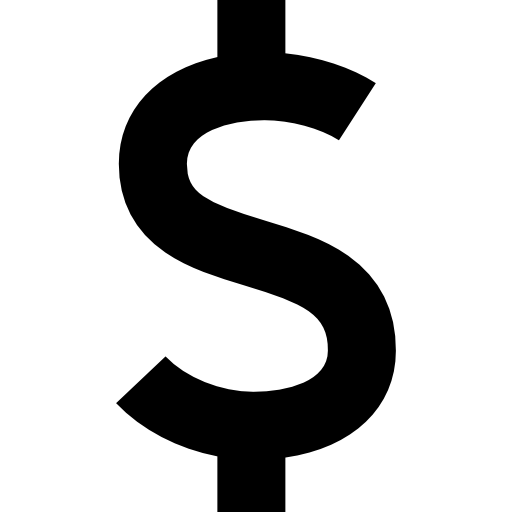 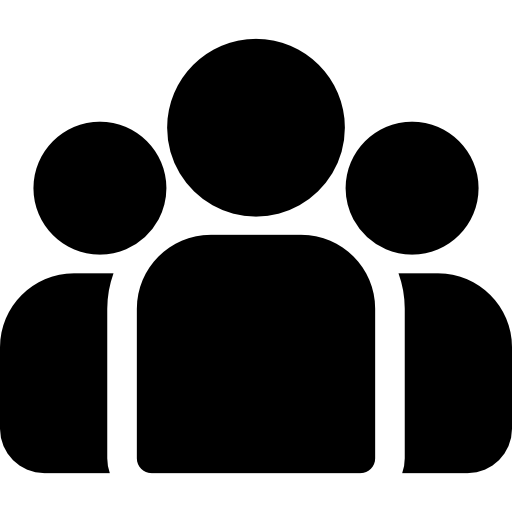 FUNDERS
USERS
INTERNAL
Measure performance against outcomes
SO-01 Outcomes:
The OBPS is a trusted, certified, responsive and sustained  community resource
The OBPS hosts best practices that are tailored to a broad spectrum of resource / capability environments
OBPS has broad community participation and ownership in the development and operations of the System
The OBPS provides functionality which allows use by traditional knowledge holders and  communities with multiple ways of storing and transmitting practical knowhow
SO-02 Outcomes:
Trusted protocols for creation, convergence and endorsement of best practices
Interoperability across all dimensions of ocean stakeholders’ needs through propagation and linking of best practices, data and standards
Broad community engagement in the creation and adoption of best practices
SO-03 Outcomes:
Training resources provided by OTGA and other training providers available through the OBPS repository
Provision of a portfolio of courses on best practice development, consensus building and submission created by the community for the community
OBPS courses embedded in relevant university curricula and Continuing Professional Development (CPD) opportunities
SO-04 Outcomes:
A global collection of independent methodology management systems, seamlessly interoperating with the OBPS, that will provide the technology needed to support a cultural shift in how diverse ocean communities advance their practices
The OBPS continuously exchanges (meta)data with related methodology management systems through ODIS and other digital infrastructures, federating queries across partner systems, promoting access to best-practices methodology content hosted elsewhere
A process to identify, harness, and co-design cross-system technologies to detect gaps and opportunities for convergence in distributed ocean methodology holdings
Measure performance against outcomes
OUTCOME
The OBPS is a trusted, certified, responsive and sustained  community resource
KPI
Increase number of users that access methods in OBPS Repository
TARGET
80.000 new users per year
METRICS
Number of OBPS Repository users provided from GoogleAnalytics
Lack of completeness & consistency
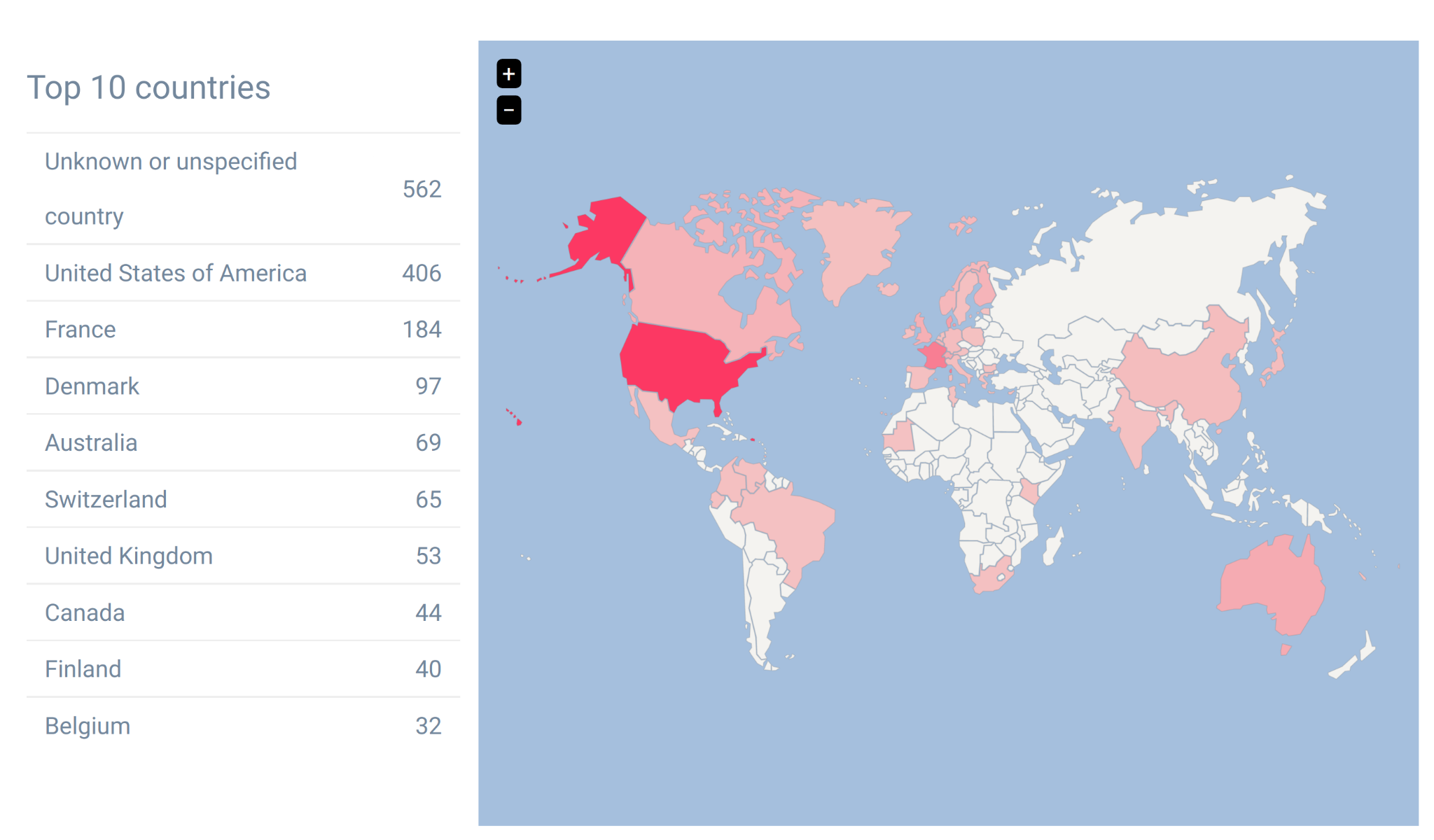 32% of the records have no specified country
[Speaker Notes: In metadata submission the place of publication is a mix between city, city-country, country.
It is tricky to recover information by countries.]
Lack of completeness
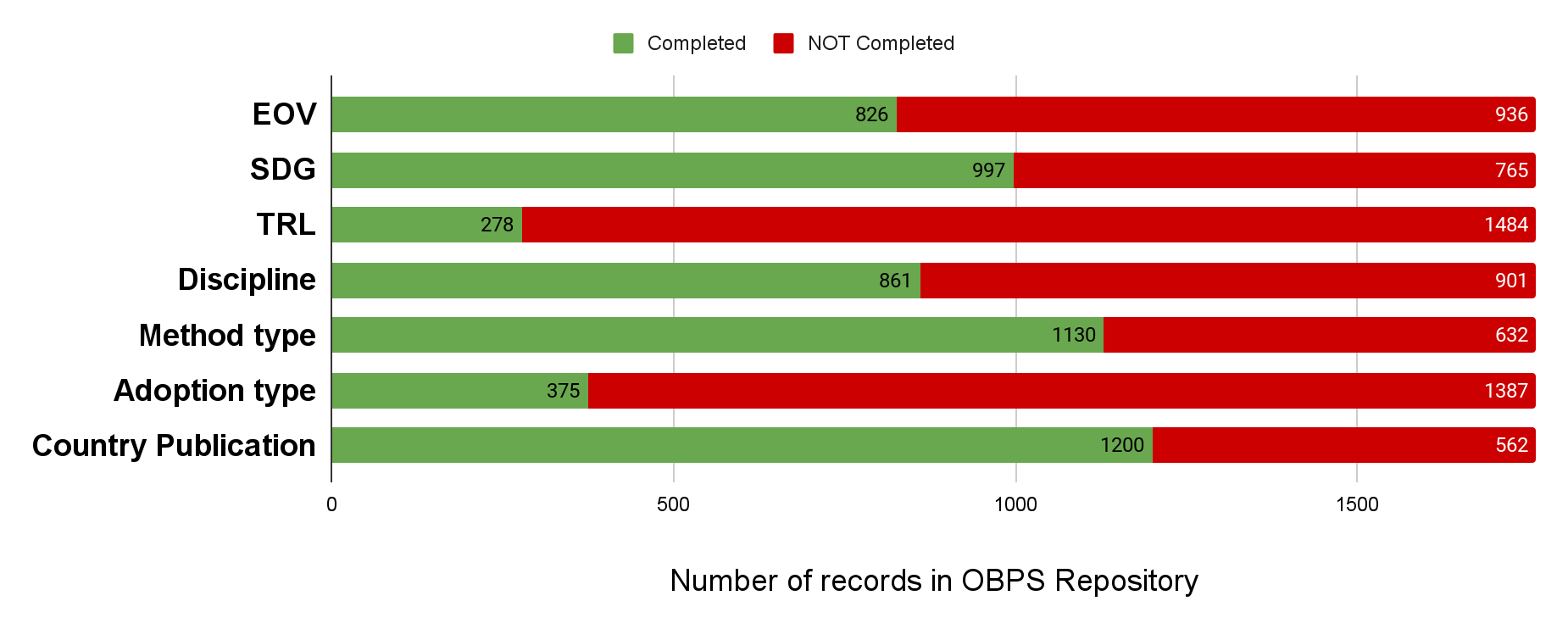 KPI Program design and development
Dec 2022
Feb 2023
Jul 2023
Agree KPI Strategy
KPI Program DRAFT
KPI Program Final Version
OBPS by the numbers
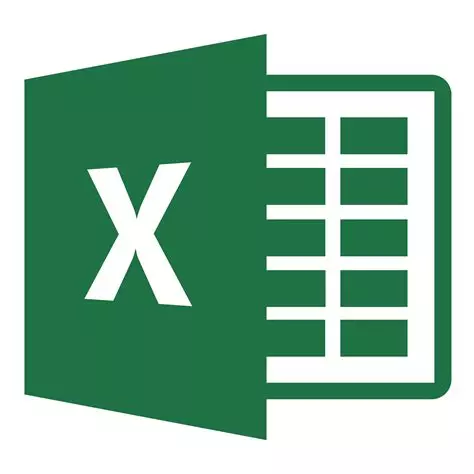 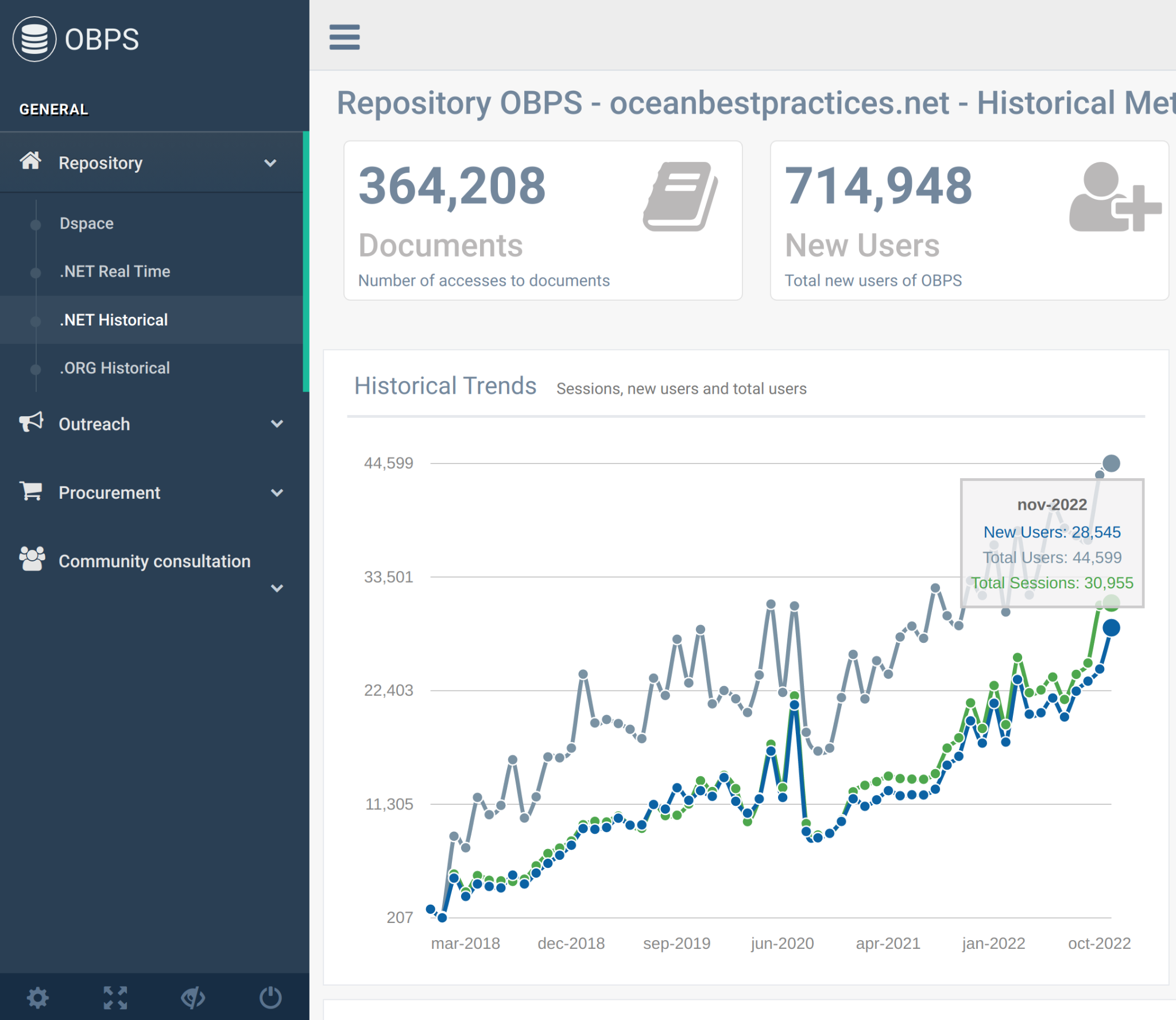 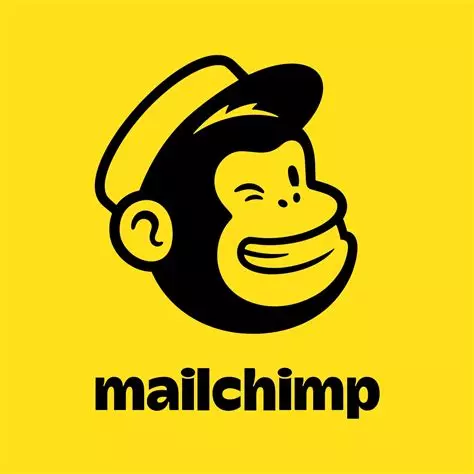 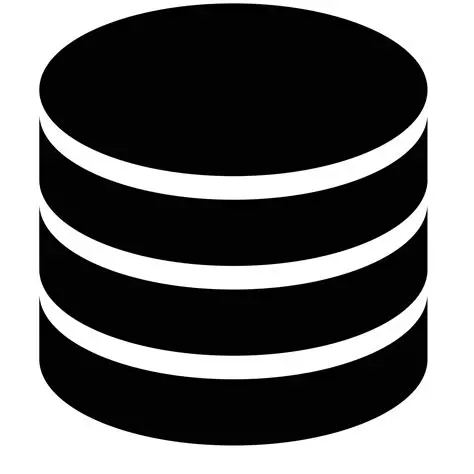 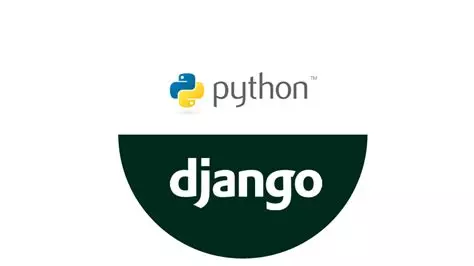 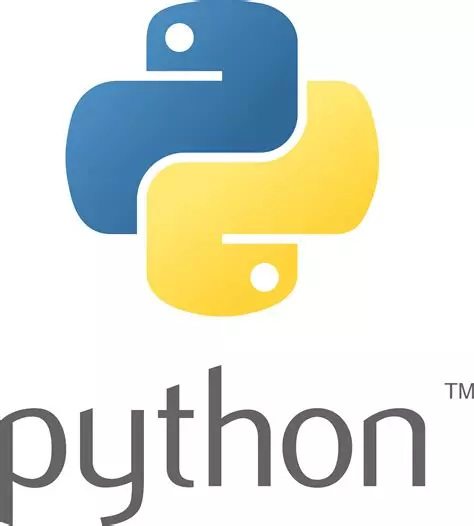 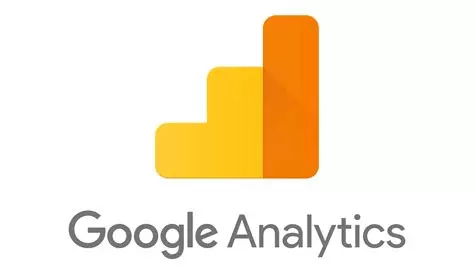 OBPS Metrics DB
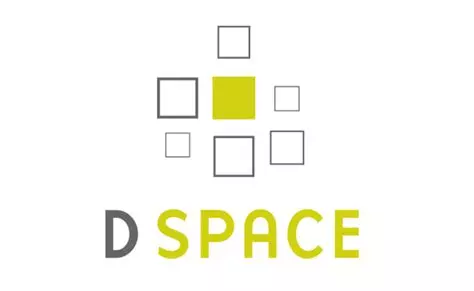 Recommendations (I)
Identify limited core essential targets and metrics for the KPIs program
Metrics need to be cheap to compile and persistent.
We need to limit manual metrics collection to the essential cases.
Recommendations (II)
Metadata is an asset for OBPS
Metadata curation in Repository Database is needed for extracting relevant metrics
Ambassadors program could potentially contribute to “recruit specialists” for such curation
Possible OTGA dedicated training to be offered
When is the change state of certain metadata fields updated in the system? Is it through new versions of the documents? Link to endorsement/convergence. Process needs to be defined
Recommendations (III)
Value generated by OBPS VC not yet identified. Direct link to 
Value proposition and business case are to be  defined
Impact definition for OBPS not yet done
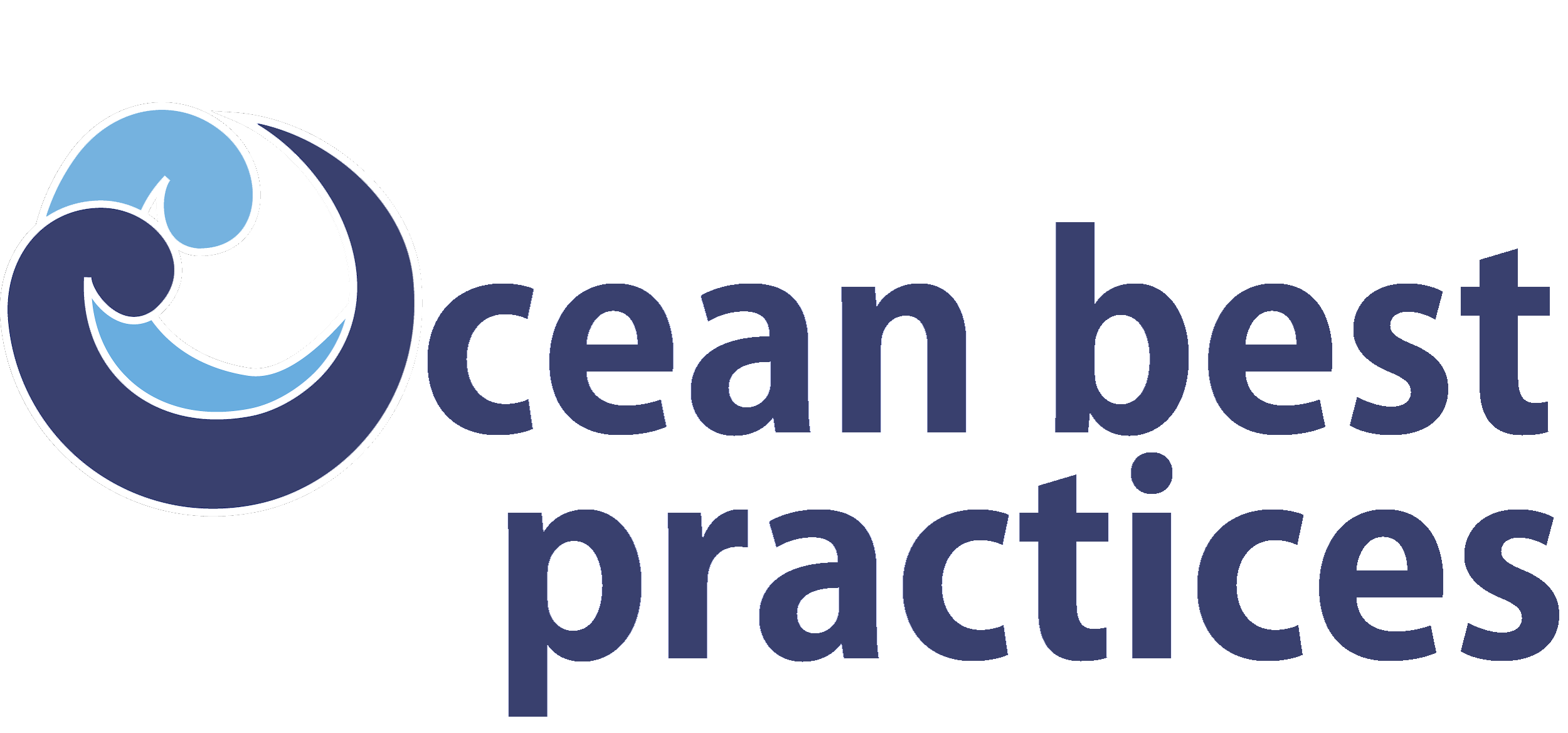 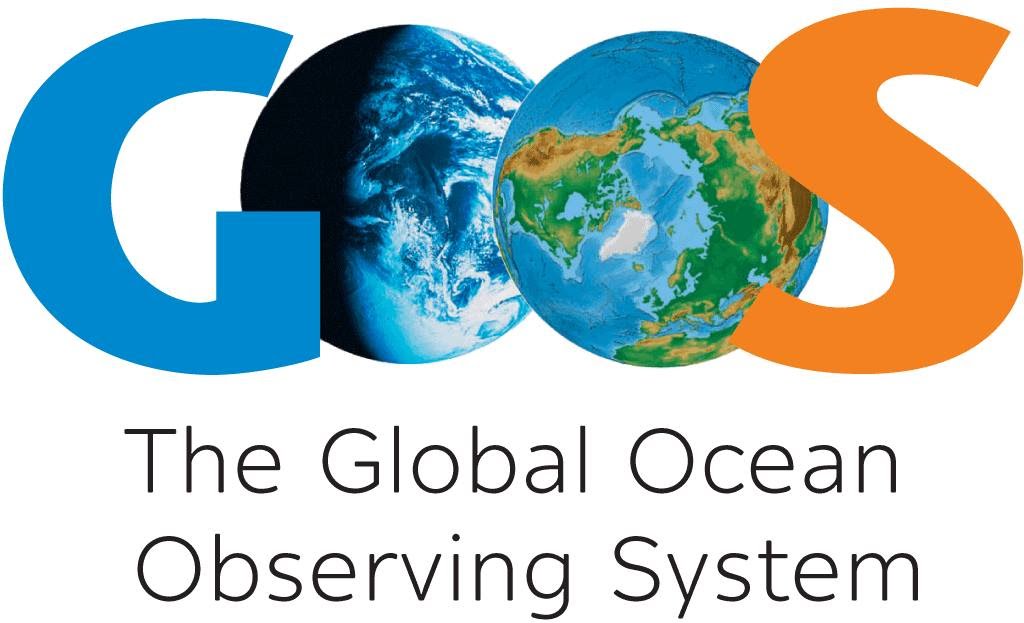 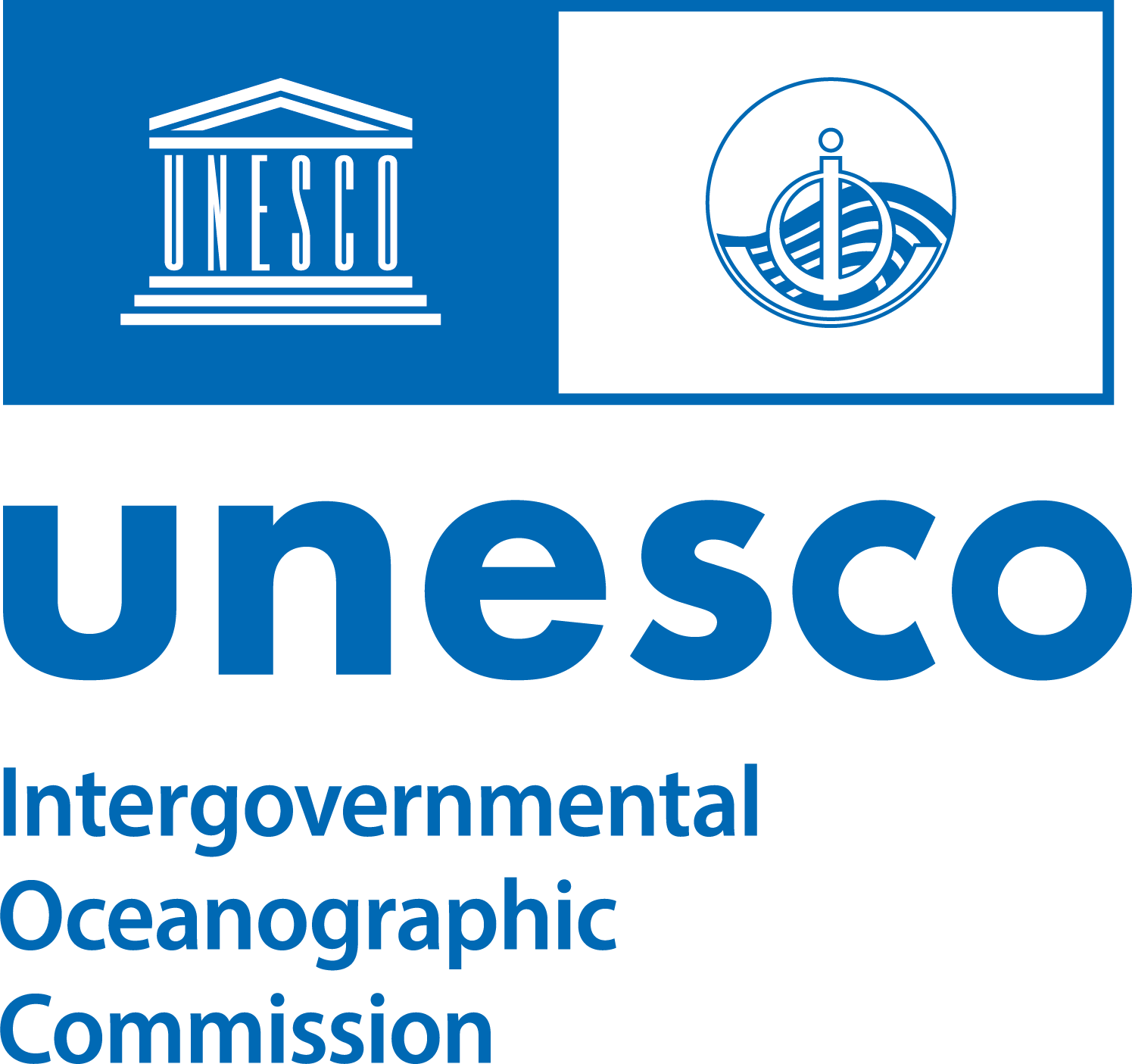 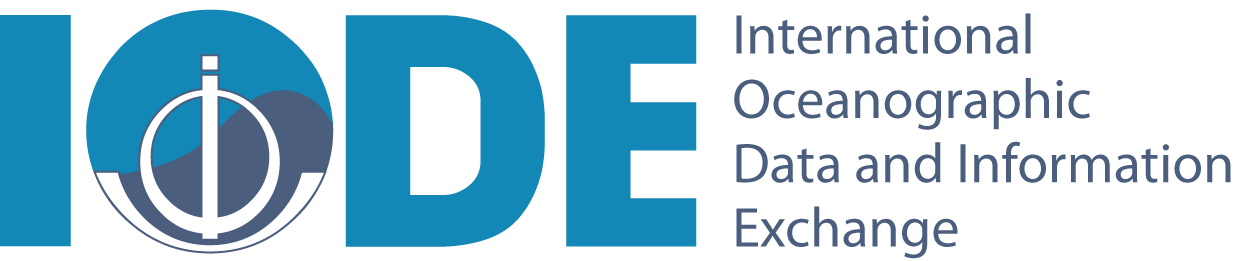